HÜCRE DÖNGÜSÜ
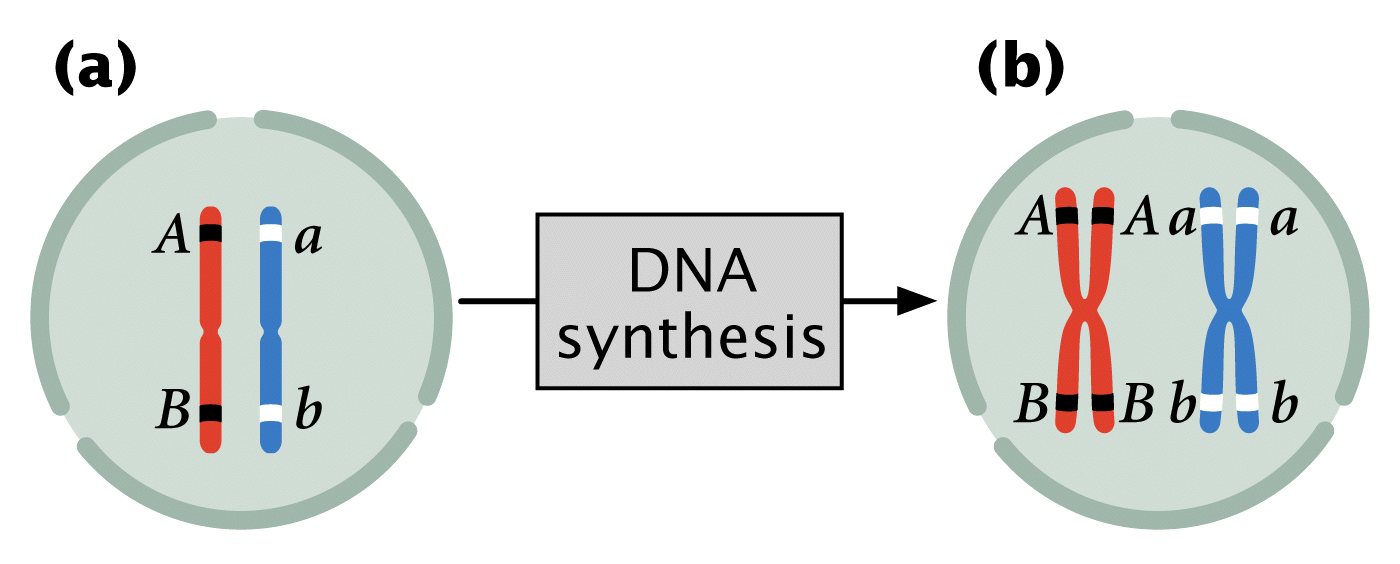 HÜCRE DÖNGÜSÜ
Mitoz ya da Mitosis; bir hücrenin kendi genomunu eşleyerek iki yavru hücre şekilde bölünmesidir. Genellikle ardından sitoplazma ve hücre zarının bölünmesi olan, sitokinez gelir. Bunun sonucu olarak, organelleri ve diğer hücre elemanları eş olan iki kardeş hücre oluşur. Mitoz ve sitokinez hücre döngüsünde M harfiyle gösterilen mitozu tanımlar. Mitoz yalnızca ökaryotik hücrelerde görülür. Çokhücrelilerde somatik hücrelerin oluşumu mitozla olurken, eşey hücrelerinin oluşumu mayoz denilen bölünme çeşidiyle olur. Çekirdeği olmayan prokaryotlarda hücreler, fission denilen bölünme yöntemiyle bölünürler.
Zigot oluştuktan sonra başlayan mitoz bölünme, organizma belli bir büyüklüğe erişinceye kadar tüm soma hücrelerinde ve bazı hücrelerde (kemik iliği vb.) hayat boyu devam eder. Mitozda her hücrenin çekirdeğinde kromozomlar kendini eşler. Eşler, ana hücrenin bölünmesiyle oluşan iki yavru hücreye verilir. Böylece ana hücreye benzeyen, diploid sayıda (2n) kromozomlu iki yavru hücre meydana gelir. Mitoz da çekirdek bölünmesi karyokinez, sitoplazma bölünmesi sitokinez olarak tanımlanır. Karyokinez başlangıçta interfaz ve sonrasında gerçek bölünme evreleri olan profaz, metafaz, anafaz ve telofaz olarak görülür.
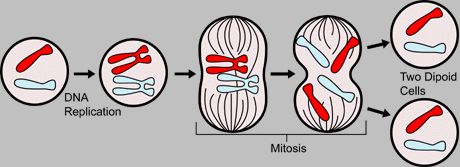 Mitoz, hücre bölünmesi sırasında genetik bilgiyi ikiye böler.
İnterfaz
Hücrenin mitoz bölünmeye geçmeden önceki hazırlık evresi olup, G1, S ve G2 evrelerinden oluşur. Bu evrede daha sonraki evreler için gerekli olan maddeler sentezlenir.
G1 (gap=aralık) evresi


En uzun evre olup, 9-16 saat kadar sürer. Bu evrede hücre RNA ve protein sentezi yapar, fakat henüz DNA sentezi görülmez.
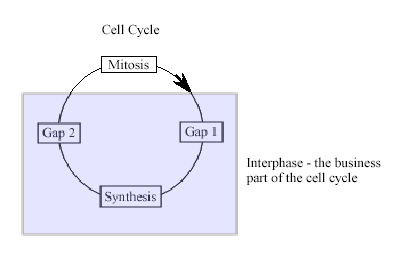 S (synthesis) evresi
Yaklaşık 6 saat sürer, RNA sentezi G1 deki gibi devam etmekteyken, protein sentezi ise en yüksek seviyeye ulaşır. Kalıtsal maddenin iki katına çıkması için DNA sentezi başlar.
G2 (gap=aralık) evresi 
Yaklaşık 3-4 saat ya da daha kısa sürer. DNA sentezi durur, fakat RNA ve protein sentezi G1 deki hızıyla devam eder. İnterfazın sonudur. Sentrozom kendini eşleyerek sentriolleri oluşturur.
Profaz Kromatin ağı kıvrılıp, kalınlaşarak kromozomları oluşturur, Kromozomlar ışık mikroskobunda görülebilir haldedir. Kromonema ipleri kendi eşlerini yaparak bir çift özdeş kromatid meydana getirir. Sentiyoller çoğalarak çiftler halinde karşılıklı kutuplara göç ederler ve iğ ipliklerini kromozomların sentromerlerine uzatırlar. Çekirdek zarı ve çekirdekçik kaybolur.
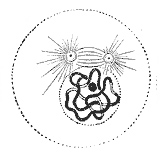 Metafaz
Çekirdek zarı kaybolduğunda metafaz başlar. İkişer kromatidli kromozomlardaki her kromatid sentromerinden iğ ipliklerine bağlanır, ekvatoral düzlemde dizilirler
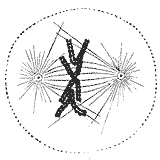 Anafazın ilk safhaları
Sentromerleriyle iğ ipliklerine tutunan yavru kromatidler karşılıklı kutuplara hareket ederler. Bunlar yavru hücrelerin kromozomları halinde görülebilir.
Sentromere bağlı kromatidler,sentromerin yarılmasıyla ayrılır.Birbirinden ayrılan kardeş kromatidler kromozom adını alır.Kardeş kromozomlar birbirlerinden bağımsız karşılıklı kutuplara çekilmeye başlar.
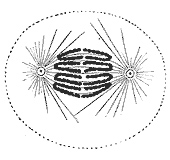 Telofaz
Hücrenin her bir kutbunda özdeş kromozom takımları toplanır, kromozomlar çözülerek yeniden kromonema iplikleri haline dönerler. İğ iplikleri kaybolur. Çekirek zarı ve çekirdekçik belirir. Sitokinez denilen sitoplazma bölünmesi başlar ve dıştan içe doğru boğumlanarak sitoplazma ve hücre zarı bölünür. Sonuçta iki yavru hücre ortaya çıkar. Sitokinez durumuna göre hücreler eşit veya eşit olmayan büyüklüktedir. Fakat genetik materyal bakımından her iki hücrede aynı genetik yapıya sahip, kromozom sayıları eşittir.
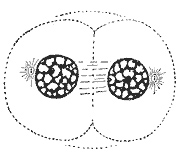 Mitozun bu dört evresi yaklaşık olarak memelilerde 40-80 dakikada tamamlanır. Bitki hücrelerinde 100C'de 135 dakika süren mitoz bölünme, 25-300C'de 30 dakikada tamamlanır. Bazı maddeler ve ısı mitozu ve hızını uyarır. Mitoju uyaran eşey hormonları ve fitohemagglutinin gibi maddelere mitojenik maddeler denir. Bununla beraber, urethan, X ışınları kolşisin gibi maddelerin mitozu durdurucu etkisi vardır. Damardaki kan hücreleri ve belli bir süre sonunda sinir ve kas hücreleri mitoz bölünme yapmazlar.
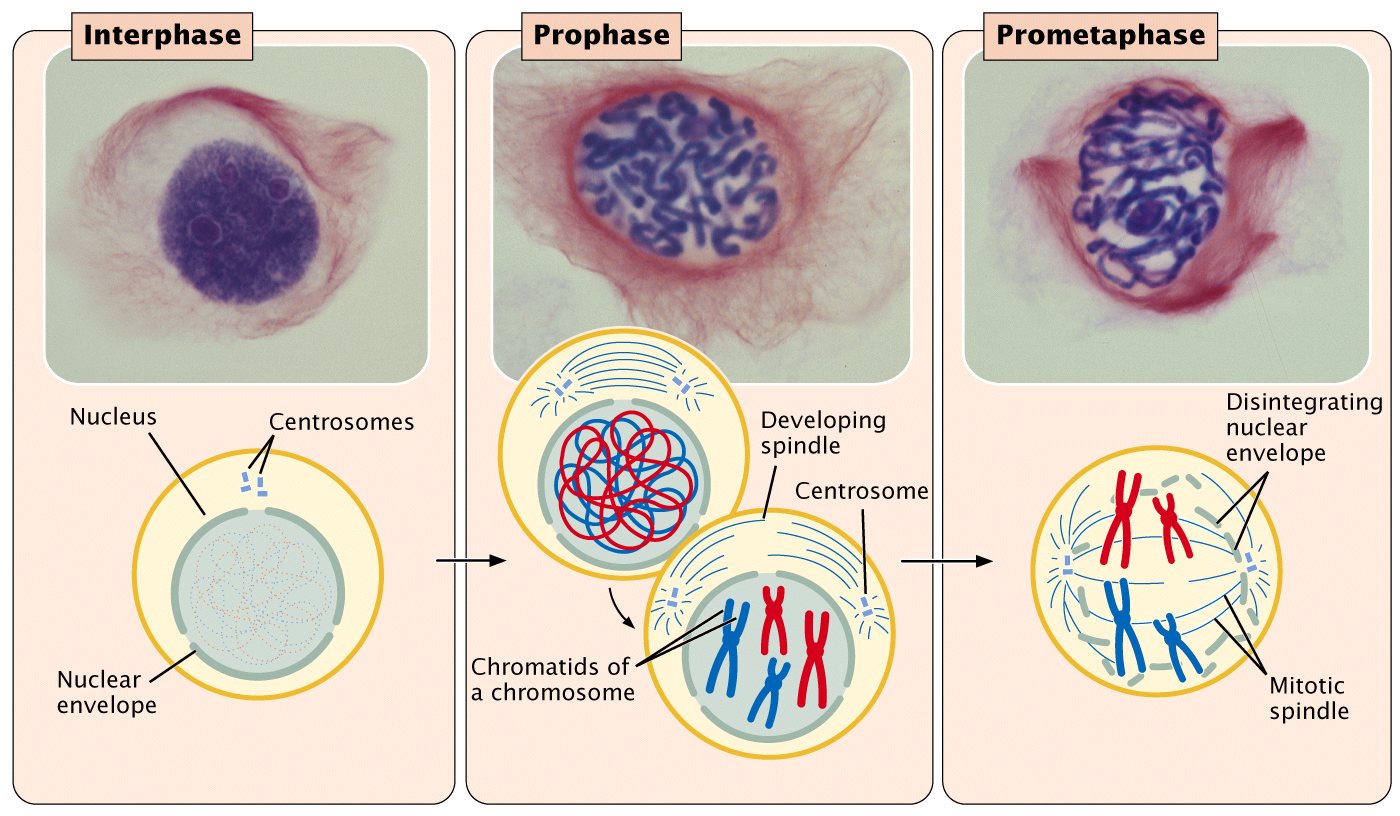 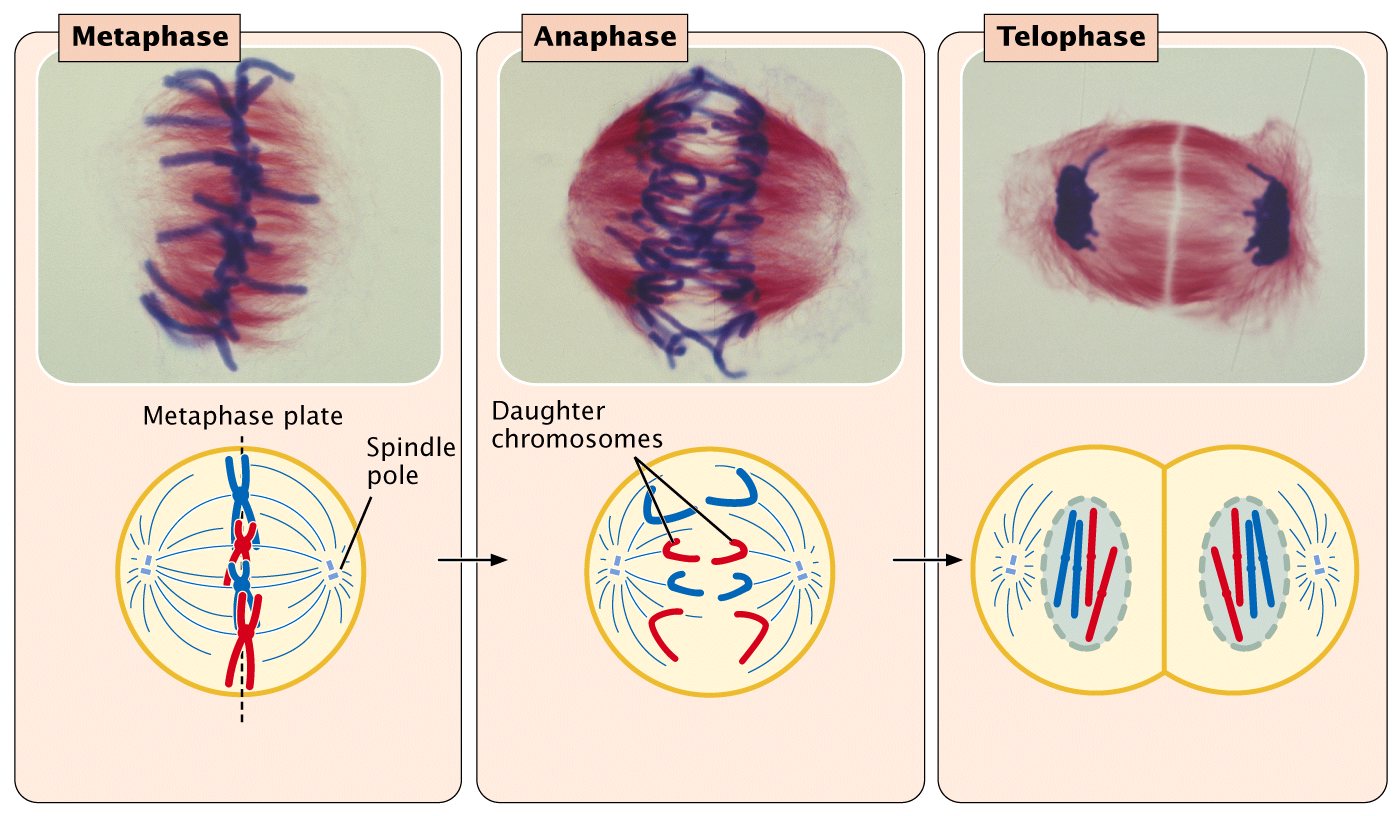 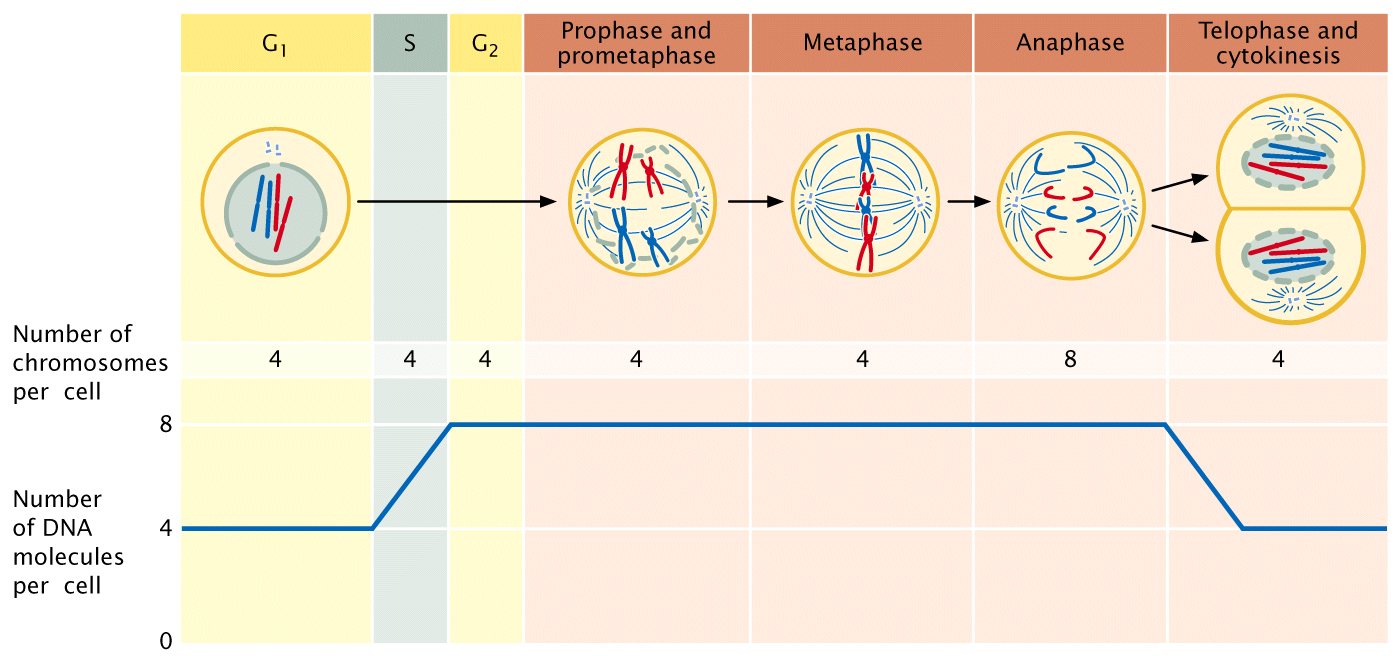 GAMET OLUŞUMU
Eşeyli üremede hücre bölünmesi çok önemlidir.

Eşeyli üremede iki gamet beraber oluştuğu için genetik materyali ikinci bir gametin oluşumu için indirgenmesi önemlidir.
MAYOZ BÖLÜNMENİN ÖZELLİĞİ
Bir hücreden dört hücrenin oluşması olayıdır.
Oluşan hücreler kalıtsal yönden birbirinden farklıdır.
Hücrenin kromozom sayısını yarıya indiren  bölünmedir.	
Mayoz bölünme yalnızca eşey organlarında mey­dana gelir.
Mayoz sonucunda oluşan dört hücreye gamet adı verilir. (Erkek gamet: Sperm, Dişi gamet: Yumurta)
Sperm, yumurta, spor ve polen mayoz bölünme ile oluşur.
Sperm ve yumurta birleşerek zigotu oluşturur. Böylece neslin kromozom sayısı korunmuş olur.
Mayoz bölünme birbirini takip eden iki bölünmeden oluşur. Birinci safhada kromozom bölünmesi İkinci safhada kromotin bölünmesi görülür.
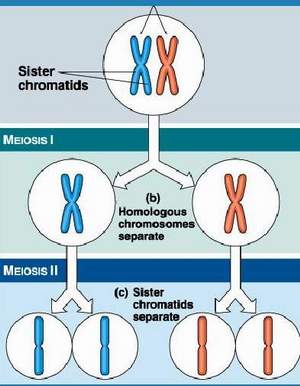 - MAYOZ 1 DE KROMOZOM SAYISI YARIYA İNER
- MAYOZ 2 DE KROMATİDLER BİRBİRİNDEN AYRILIR
Mayoz bölünmede Profaz
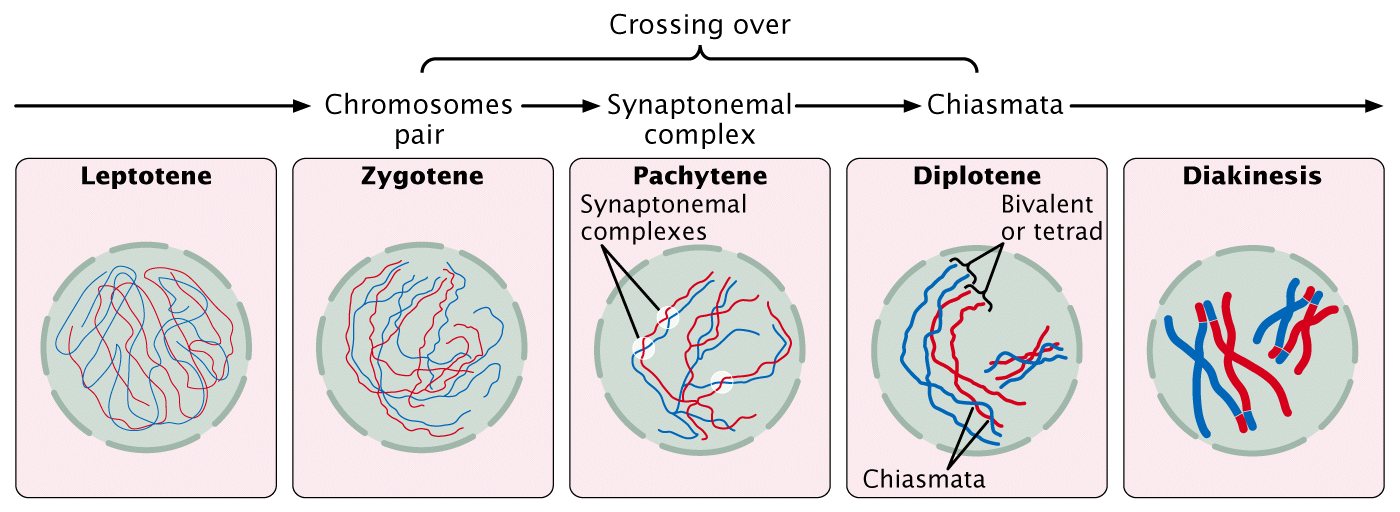 Profaz-1: Kromozomlar kısalıp kalınlaşmaya başlar dört kromotidin biraraya getirerek oluşturduğu demete "tetrat" denir. Tetrat sırasında homolog kromozomların kardeş olmayan kromotitler arasında gen alış-verişine "krosing over" denir. Her tetratda krosing over görülmez. (Krossing-over sayesinde genler alış-verişi olur kalıtsal çeşitlilik artar.Bu olay türün devalılığına yardımcı olur).
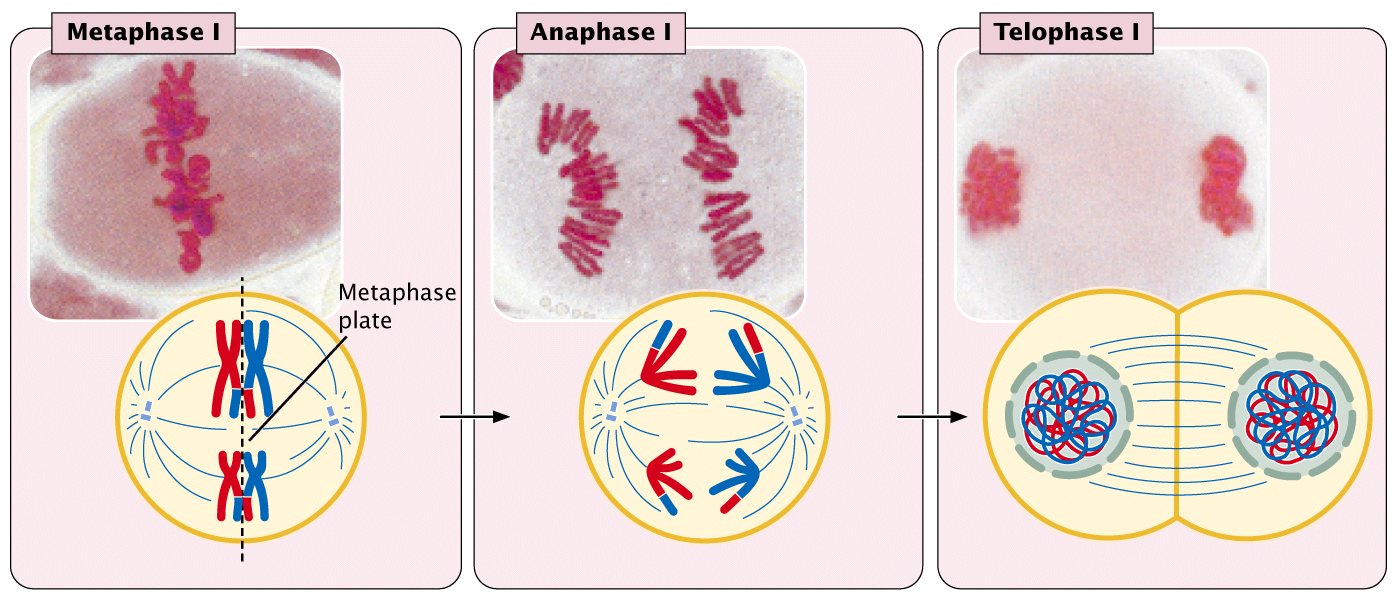 Metafaz-2: Kromozomlar, karşılıklı ekvator düzleme dizilirler.
Anafaz-1: Kromozomlar, karşılıklı kutuplara dizilirler.
Telofaz-1: Çekirdek zarı oluşur 2 tane çekirdek oluşur.
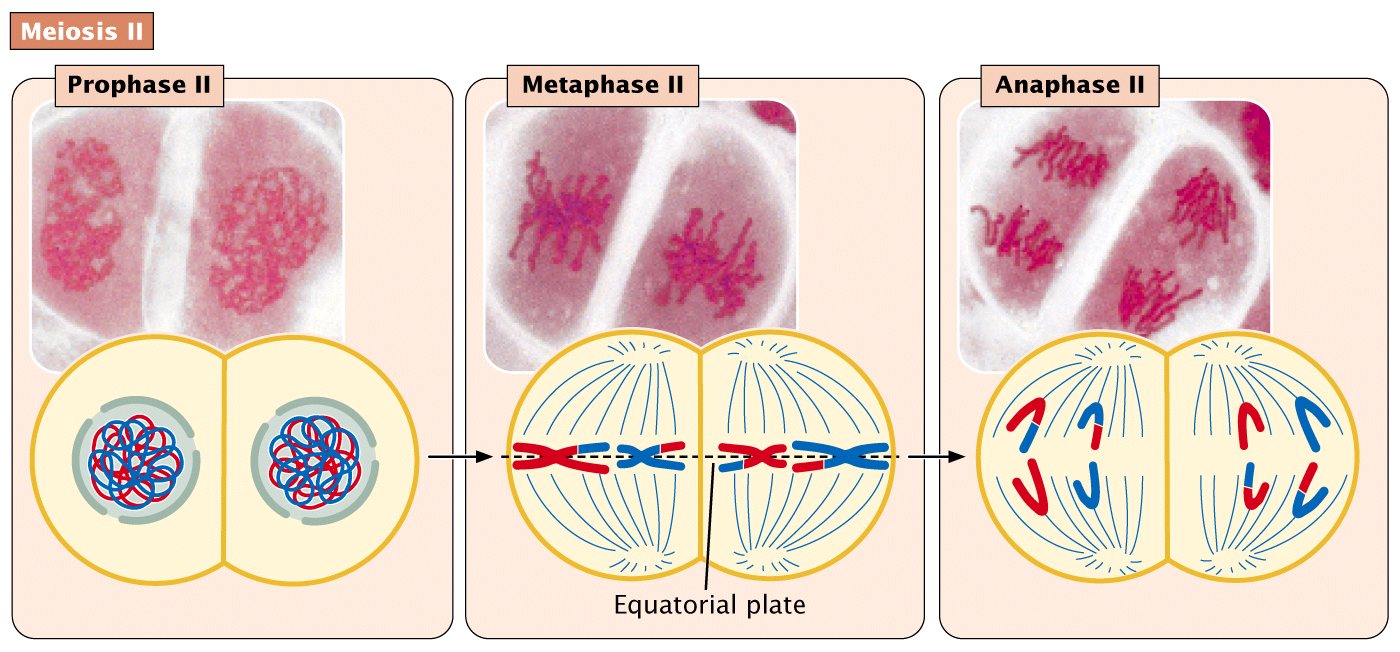 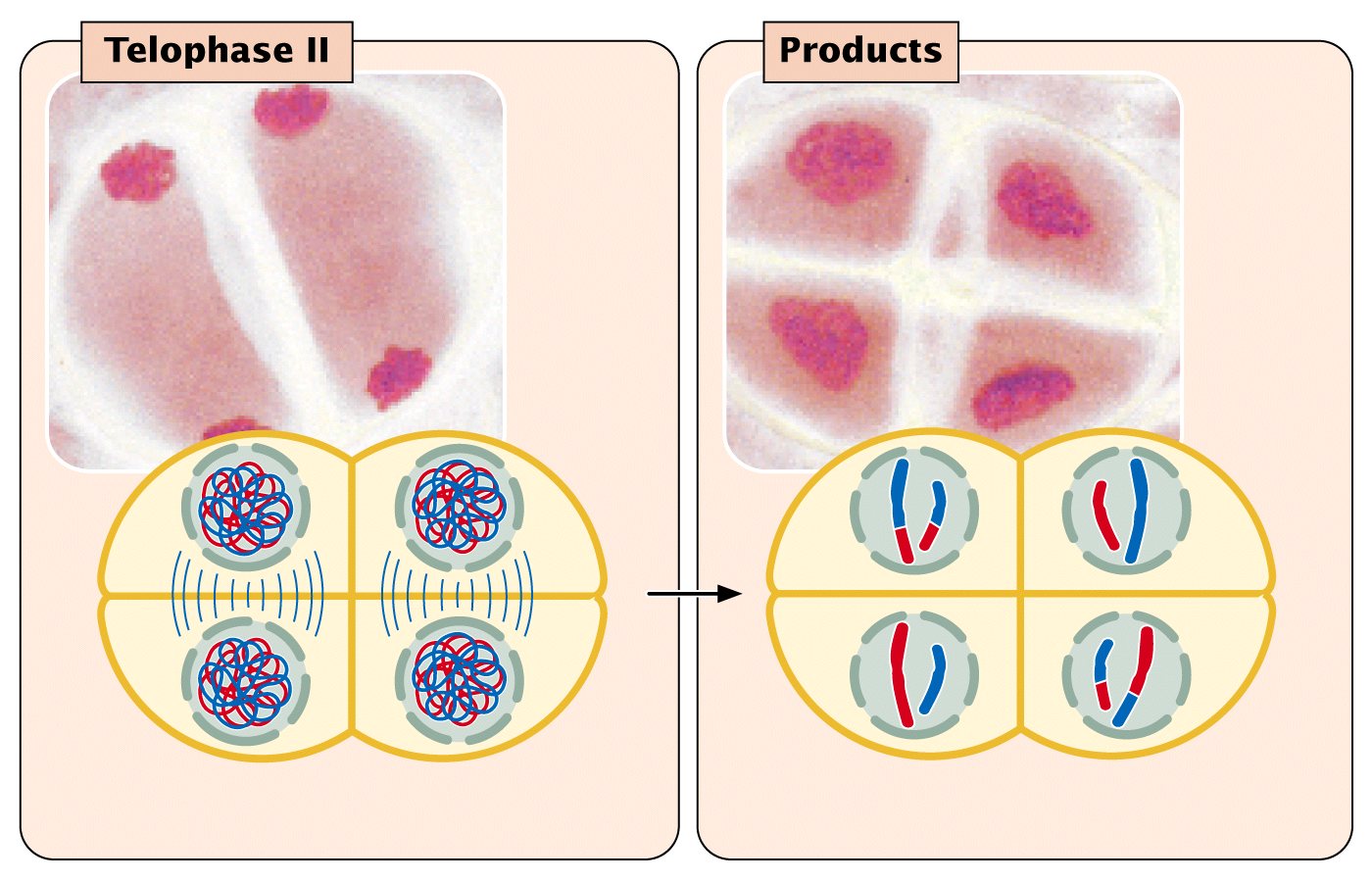 Meiosis Yields Cells with Reduced Chromosome Complement and Recombinant Chromosomes
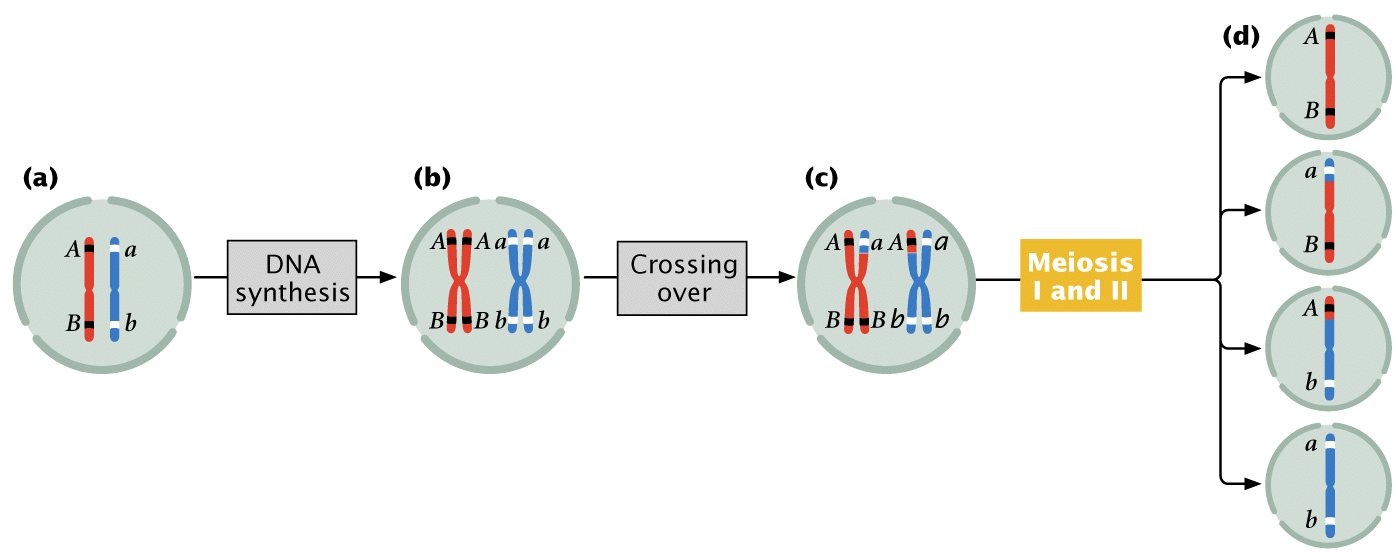 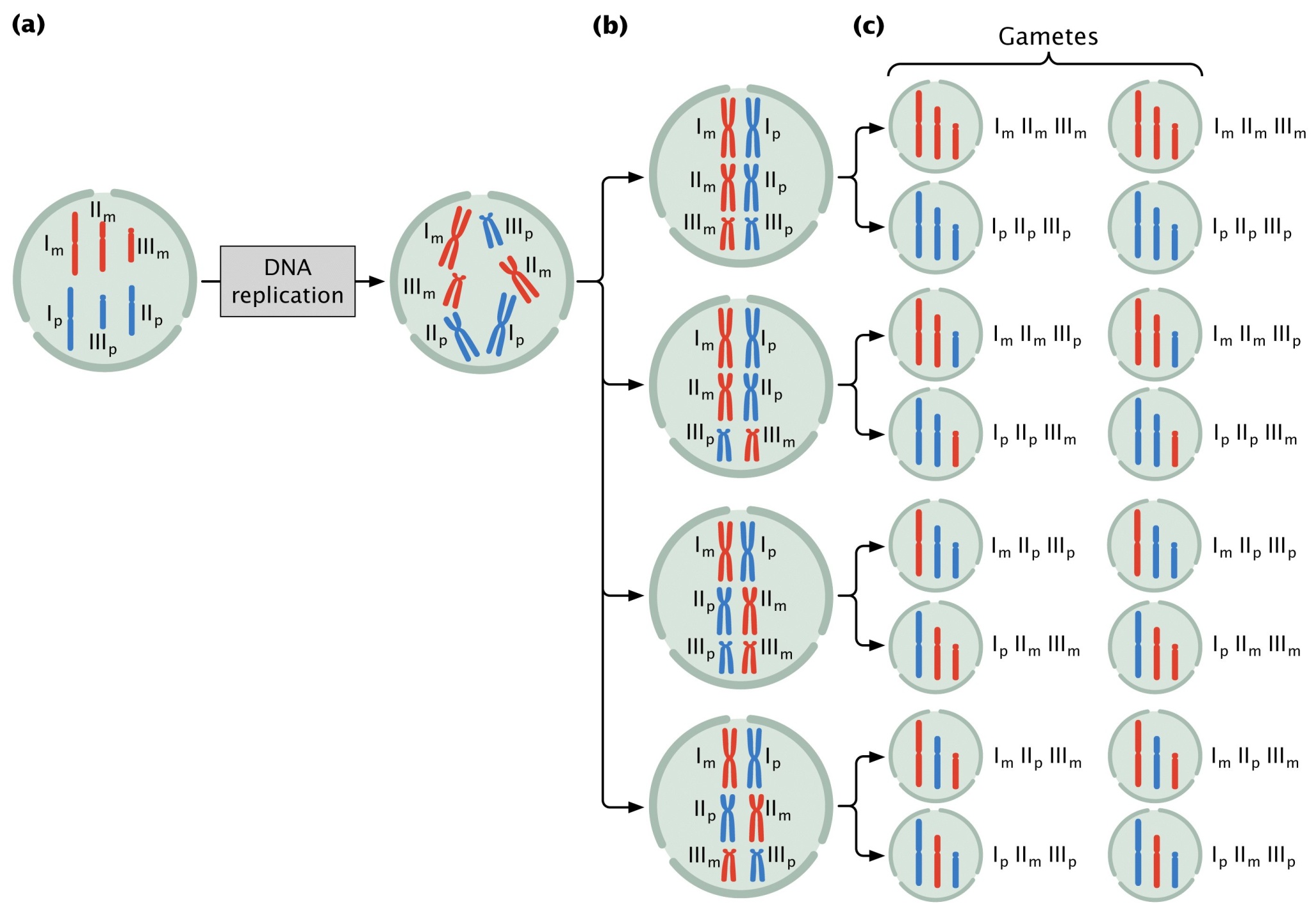 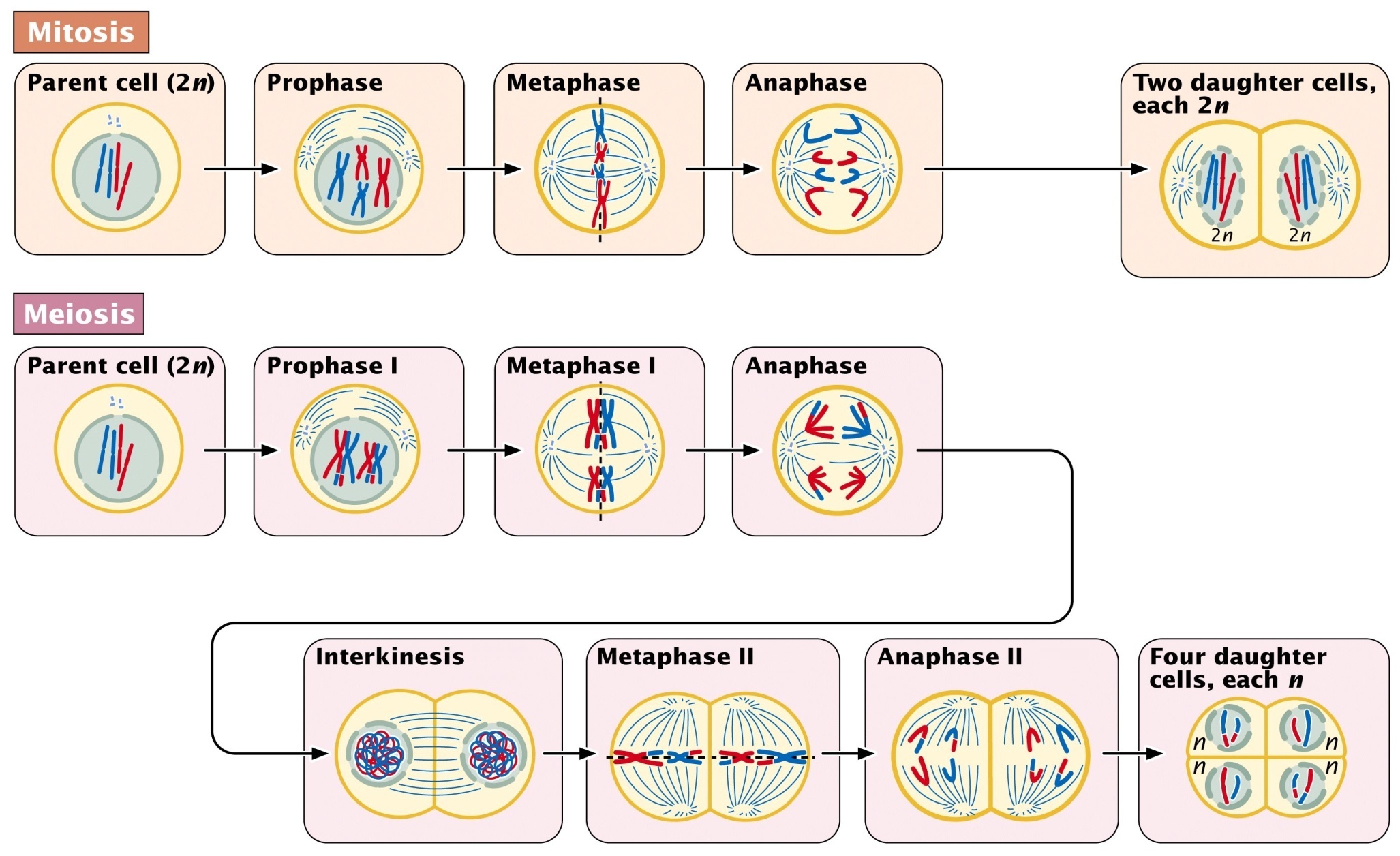 Mitoz bölünme ile Mayoz bölünme arasındaki farklar Mitoz Bölünme • Vücut hücrelerinde görülür.• Sonuçta iki hücre oluşur.• Oluşan hücrelerin gen yapısı ana hücre ile aynı­dır.• Tek hücrelilerde üremeyi, çok hücrelilerde yaraların onarılması ve büyümeyi sağlar.• Tek safhada gerçekleşir.• Bölünme esnasında meydana gelen mutasyon yavru bireye geçmez.• Haploid ve diploid hücrelerde görülür.• Krossing-ovver oluşmaz. Çeşitlilik görülmez. • Oluşan hücrenin çekirdeği ana hücrenin çekirde­ği kadardır. • Enerji harcanır.• Hem eşeyli hem eşeysiz üremede görülür.
Mayoz Bölünme• Üreme ana hücrelerinde görülür(Testis ve Yumurtalıklarda görülür).• BİR ANA HÜCREDEN KROMOZOM SAYISI YARIYA İNMİŞ 4 YENİ HÜCRE MEYDANA GELİR • Oluşan hücrelerin gen yapısı ana hücre ile farklı­dır.• Üremeyi ve canlılığın çeşitliliğini sağlar.• iki safhada gerçekleşir.• Bölünme  esnasında  meydana gelen mutasyonlar yavruya geçer.• Ancak diploid hücrelerde görülür.• Krossing-ovver oluşur. Çeşitlilik görülür. • Oluşan hücrelerin kromozom sayısı ana hücrenin kromozom sayısının yarısı kadardır. • Enerji harcanır. • Eşeyli üremede görülür.
MAYOZ BÖLÜNME
2n
n
n
n
n